Depression Photo Analysis
United States History
Dr. King-Owen
Directions
Scroll through the photographs in this powerpoint until you find one that captures your attention.
Copy the photo to a word document.
Write a one page, DOUBLE-spaced analysis of the photo. (the space the photo takes up does not count in your one page)-appx. 300 words
12 point Times New Roman font MUST be used.
Alternate Choice:  Write ½ page on 2 photos.
Questions to Answer
Why did this photograph capture your attention?
What mood do you think the photographer was trying to capture?  How do you know?
What story does the photograph tell?  How does the placement of people, objects, and the background tell that story?
Would this photograph encourage you to support government programs to help the people in the photo?  Why or why not?
Does the photograph appear staged?  Are people placed in a certain way to influence your emotions?
Images of the Dust bowl storms
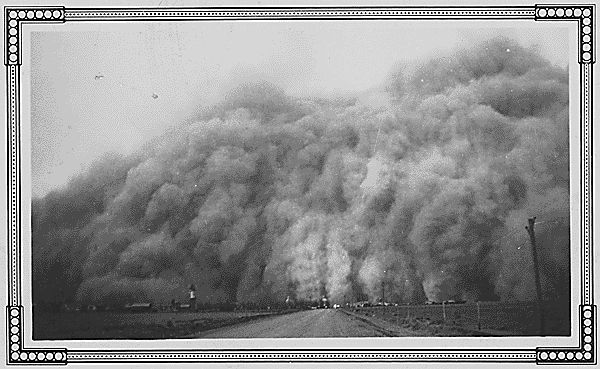 Dust Storms: "Kodak view of a dust storm Baca Co., Colorado, Easter Sunday 1935"; Photo by N.R. Stone (Circa April 1935)
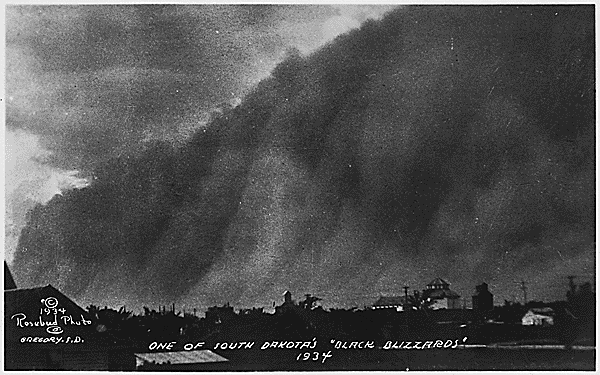 Dust Storms; "One of South Dakota's Black Blizzards, 1934"
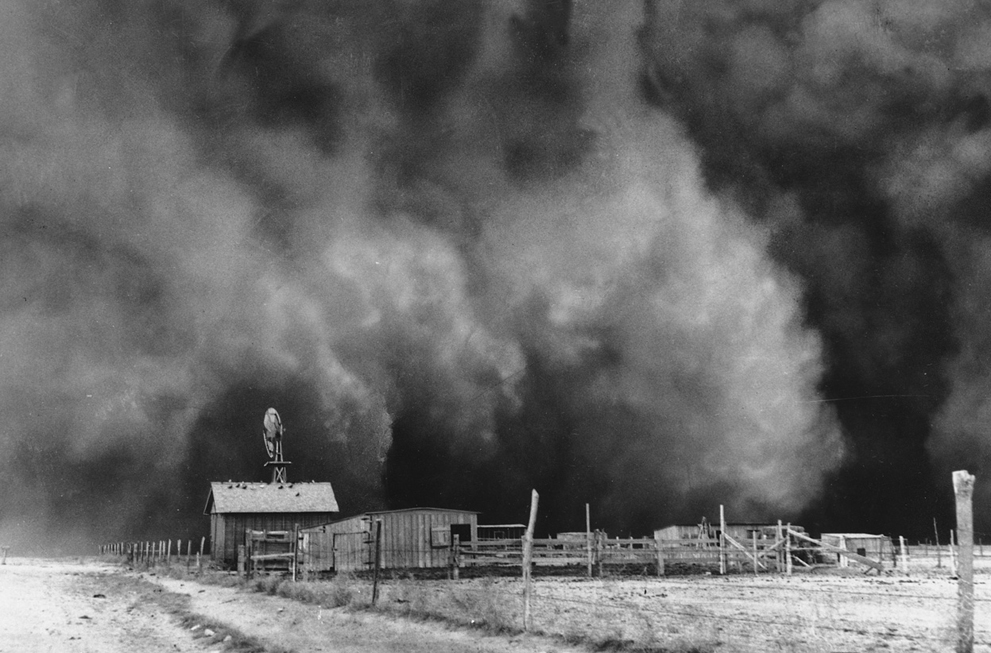 Boise City, Oklahoma. This photo was taken on April 15, 1935.
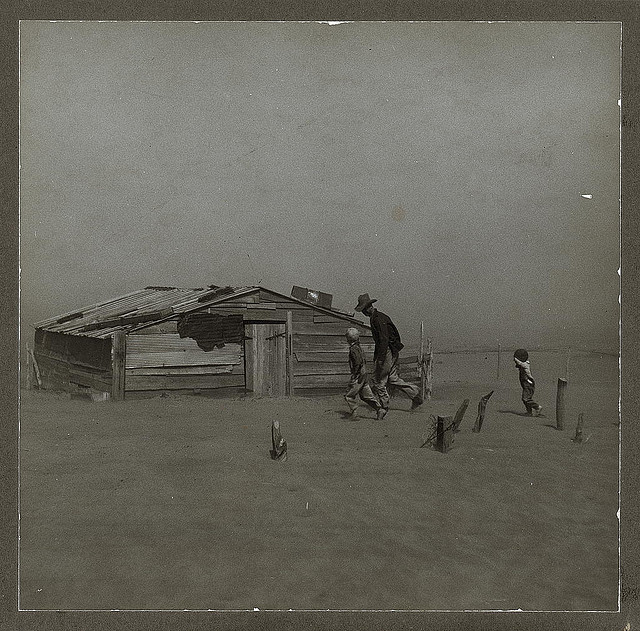 Farmer and sons walking in the face of a dust storm. Cimarron County, Oklahoma (LOC)
Rothstein, Arthur, 1915-1985, photographer.
Farmer and sons walking in the face of a dust storm. Cimarron County, Oklahoma
1936 Apr.
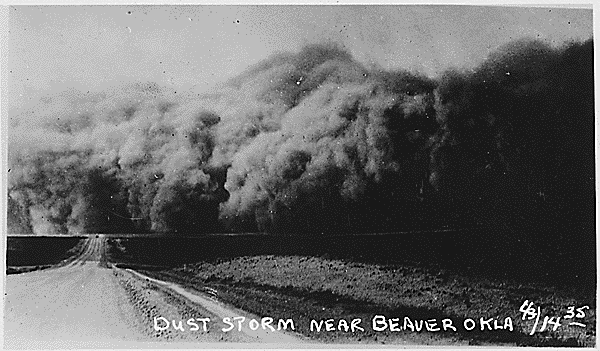 Dust Storms: "Dust Storm Near Beaver, Oklahoma." (July 14, 1935)
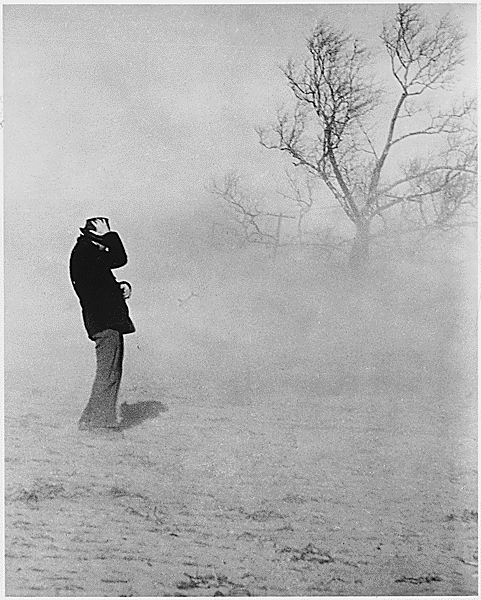 Dust Storms: In 1934 and 1936 drought and dust storms ravaged the great American plains and added to the New Deal's relief burden.
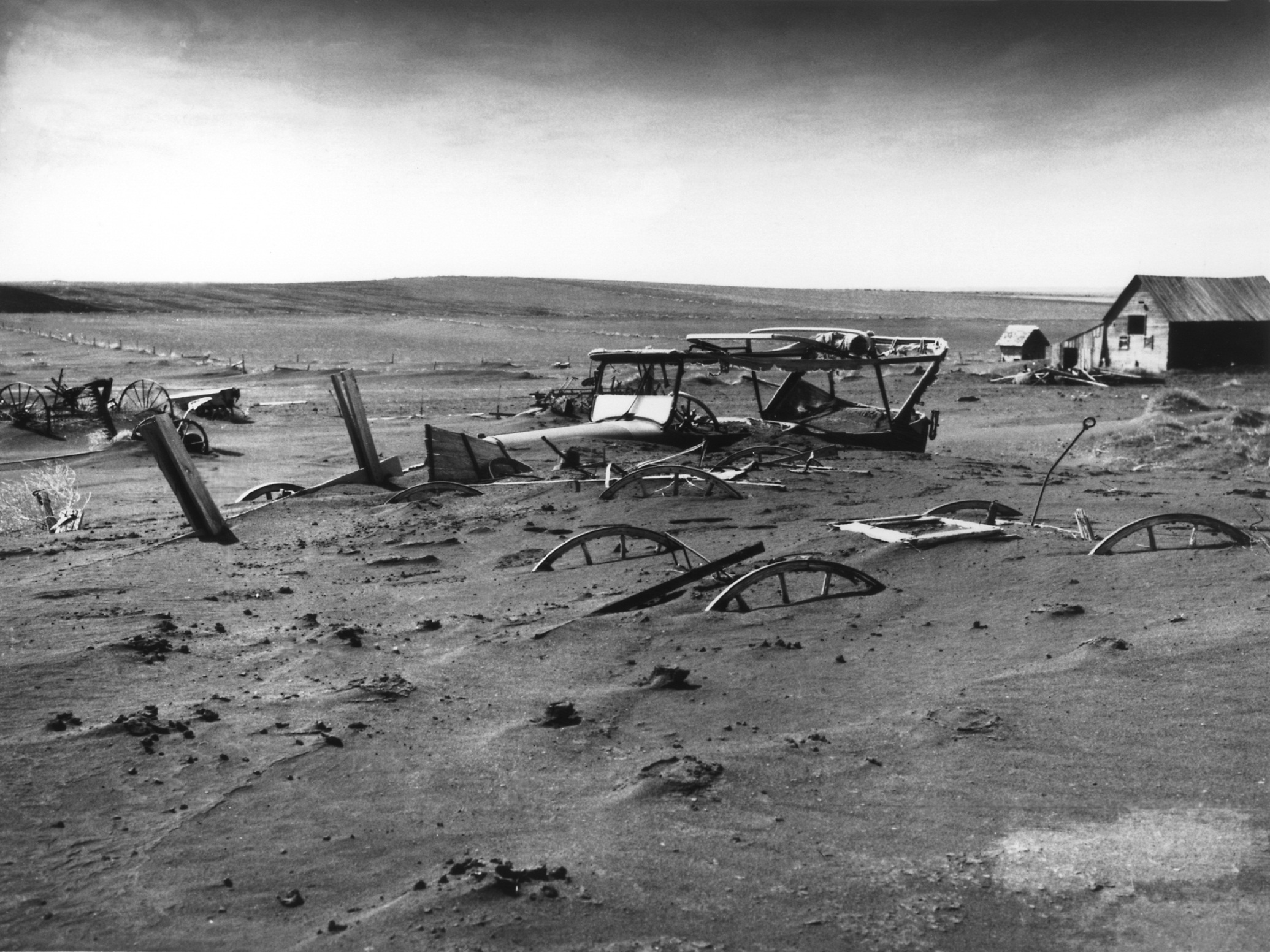 Buried machinery in a barn lot; South Dakota, May 1936.
Farm foreclosures
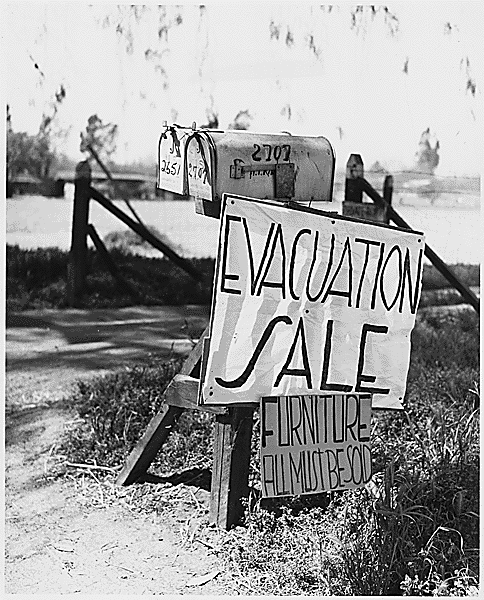 Farm foreclosure sale. (Circa 1933)
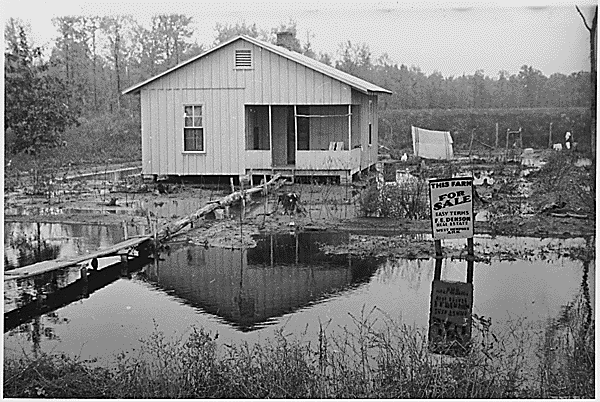 Farm foreclosure sale. (Circa 1933)
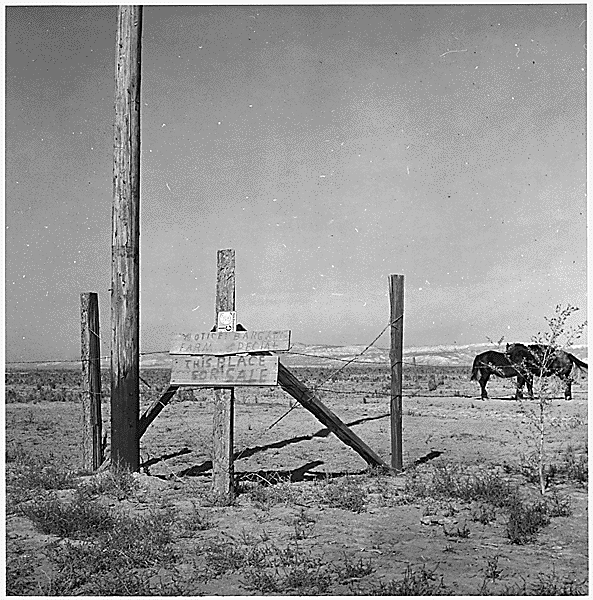 Farm foreclosure sale. (Circa 1933)
The Unemployed and hungry
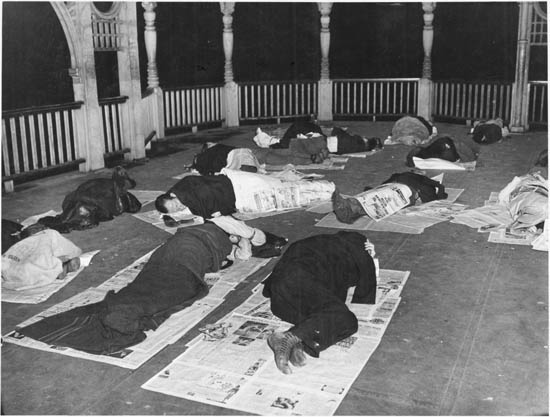 Homeless people sleep outdoors on newspapers, 1930s.
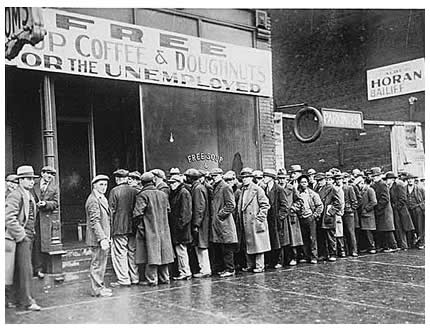 Unemployed men queued outside a depression soup kitchen opened in Chicago by Al Capone, 1931.
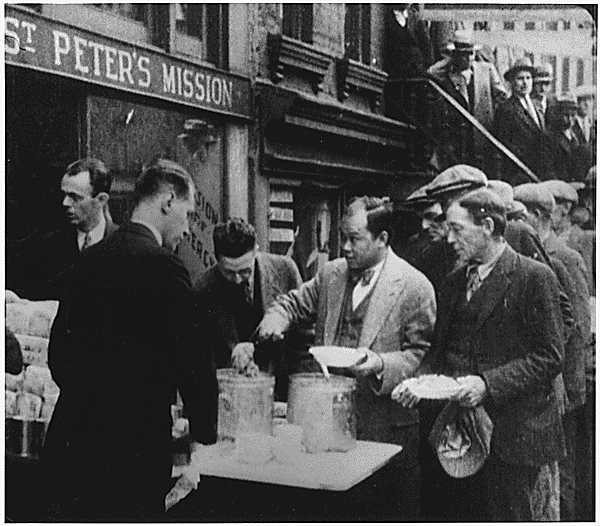 Depression: Breadlines: long line of people waiting to be fed: New York City: in the absence of substantial government relief programs during 1932, free food was distributed with private funds in some urban centers to large numbers of the unemployed.
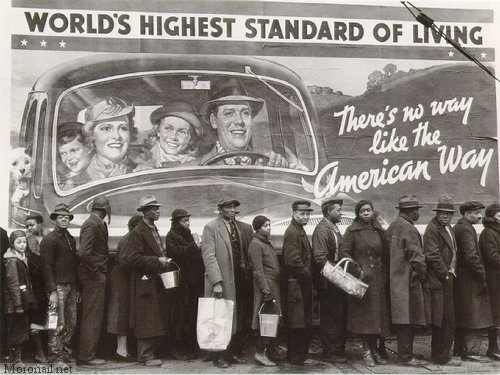 People waiting outside in a bread line (1936).
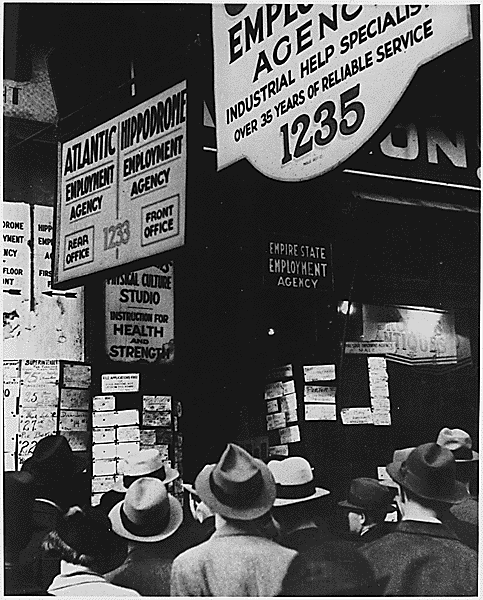 Depression:Unemployed: Typical picture capturing the number of people who were unemployed and looking for a job. (Circa 1935)
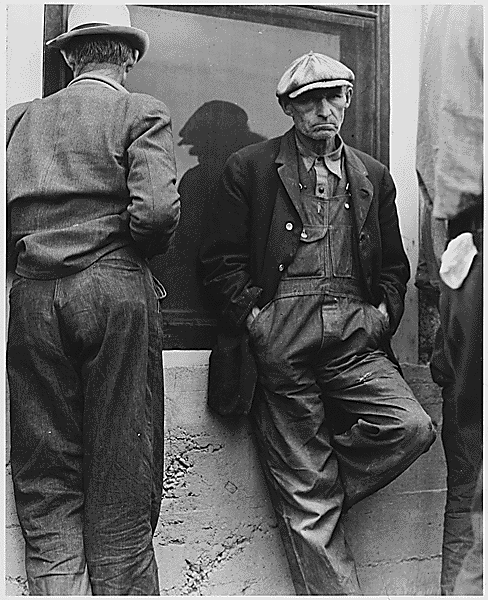 Farm Security Administration: Everywhere the unemployed stood in the streets, unable to find jobs and wondering how they could feed their families. (Circa 1935)
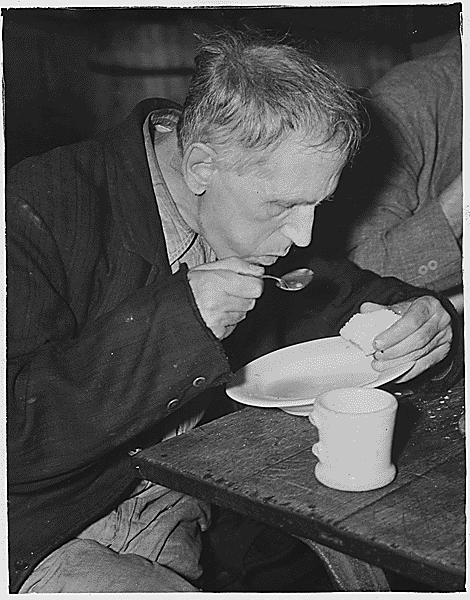 Farm Security Administration - Works Progress Administration: Unemployed men eating in Volunteers of America Soup Kitchen in Washington, D.C. (Circa June 1936)
Children
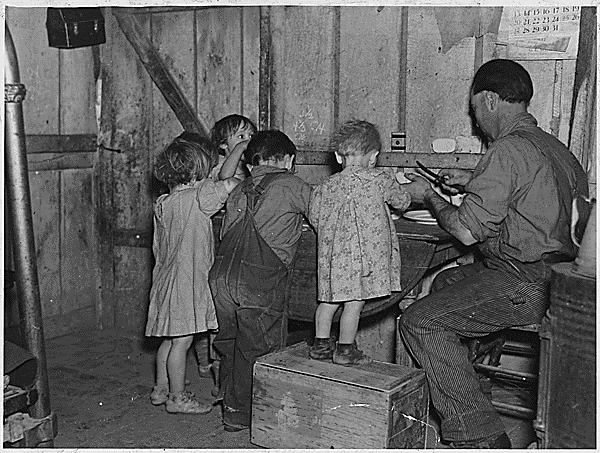 Farm Security Administration: Christmas dinner in the home of Earl Pauley near Smithland, Iowa. (Circa 1935)
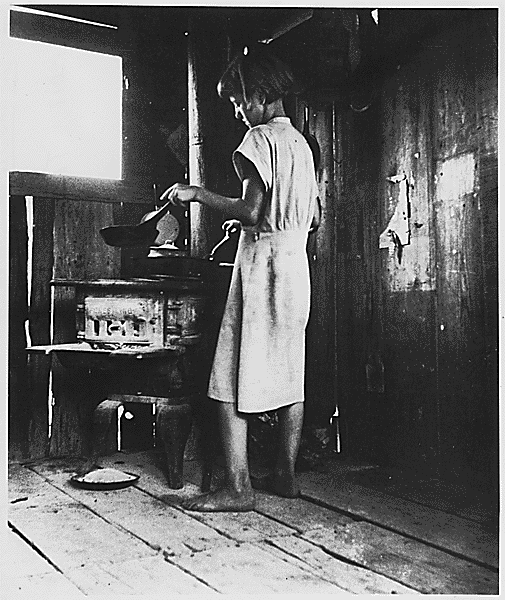 Farm Security Administration: "Suppertime" for the westward migration. (Circa 1936)
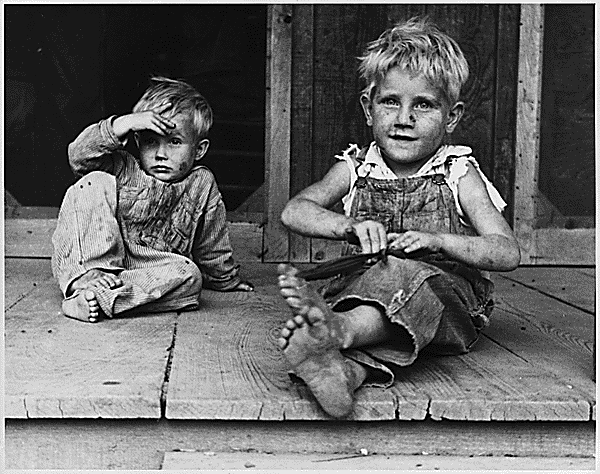 Children of rehabilitation clinic in Arkansas. (Circa 1935)
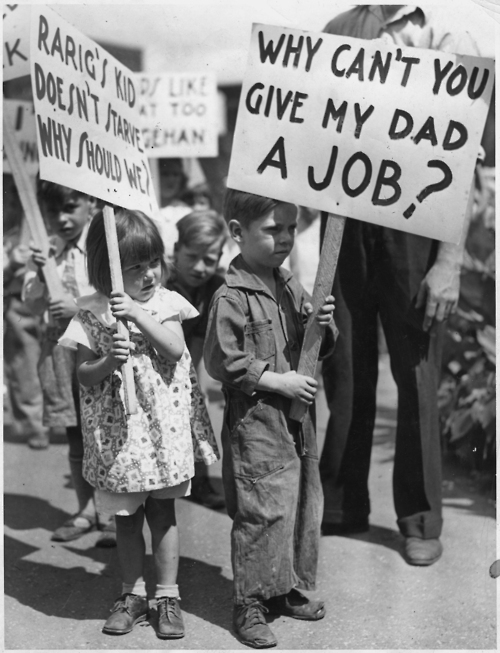 Children picketing in St. Paul, MN (1937)
Young Oklahoma mother; age 18, penniless, stranded in Imperial Valley, California.  (Circa March 1937)
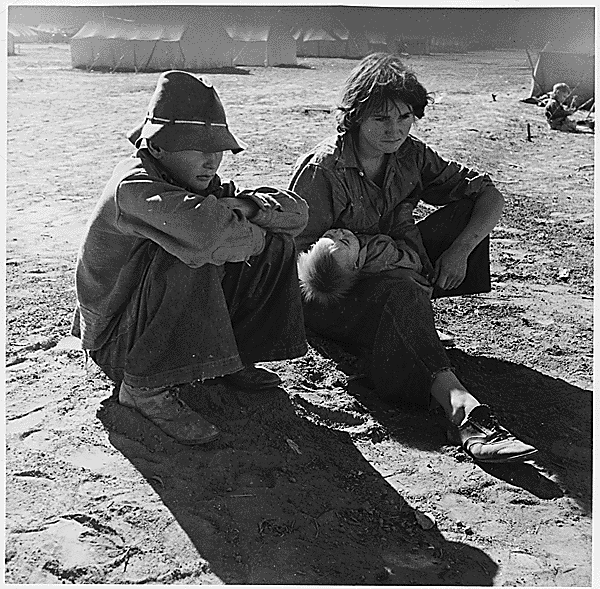 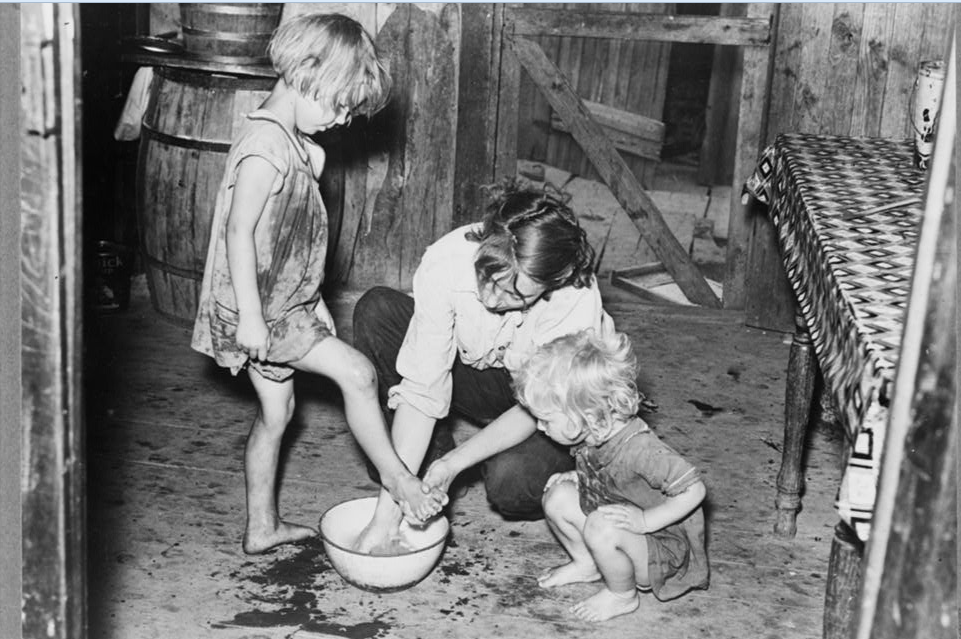 Mother washing children’s feet in a sharecropper’s shack in Missouri (1938)
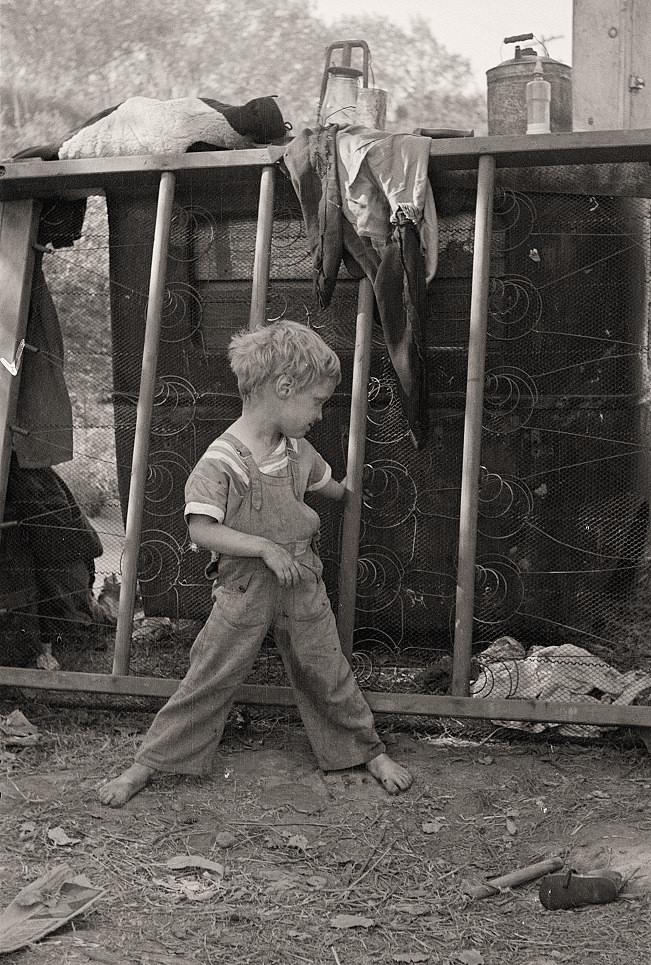 Unhealthy Lifestyle: Son of destitute migrant, American River camp, near Sacramento, California. The boy has dysentery.
Housing
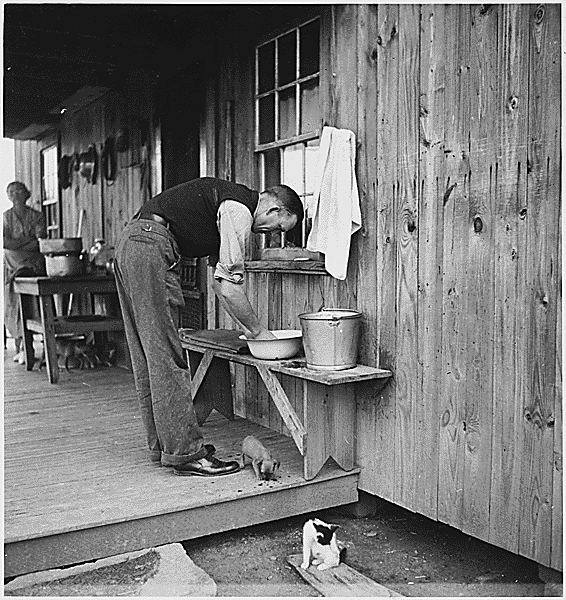 REA; "Man washing hands in bowl, woman in background"
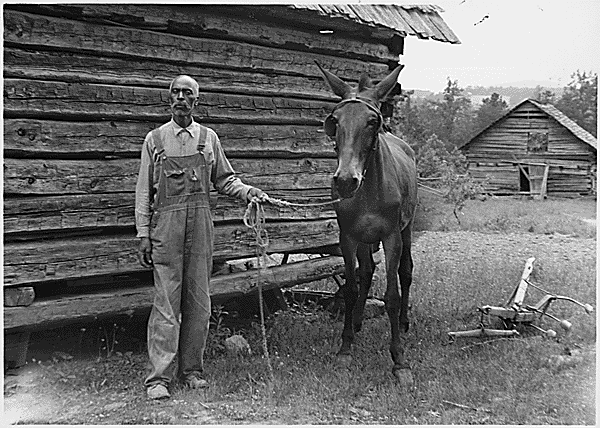 Resettlement Administration; Rural Rehabilitation; "Alvin Sharpe"; Iredell Co., N.C.
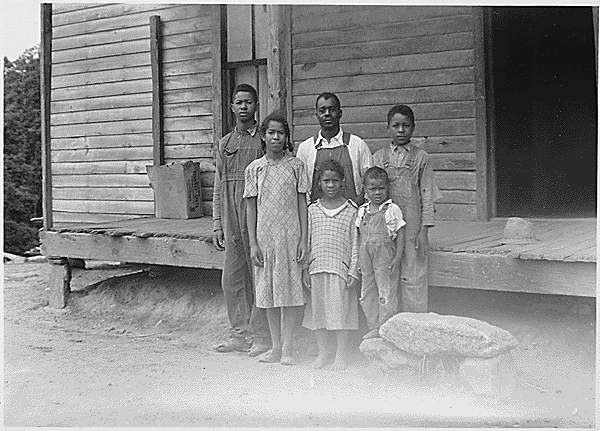 Resettlement Administration; Rural Rehabilitation; "Dave Mayberry"; Iredell Co., N.C. (Circa November 1933)
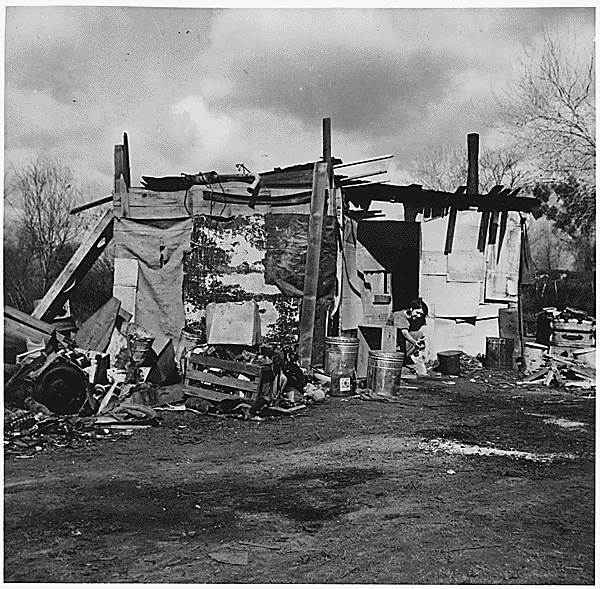 Farm Security Administration: Arkansas squatter for three years in California near Bakersfield, California. Photo by D. Lange. (Circa 1935)
Hitting the road
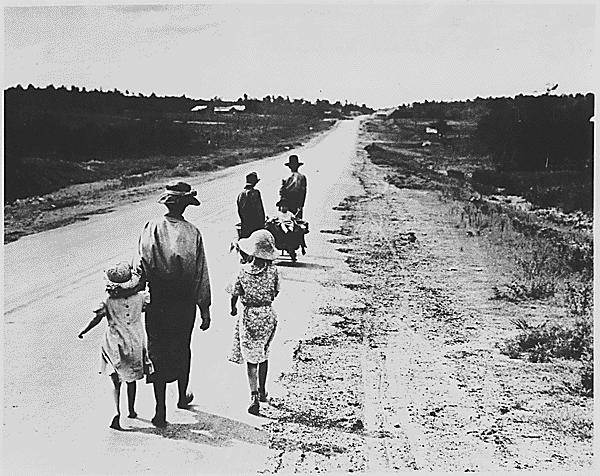 Farm Security Administration: Homeless family, tenant farmers in 1936.
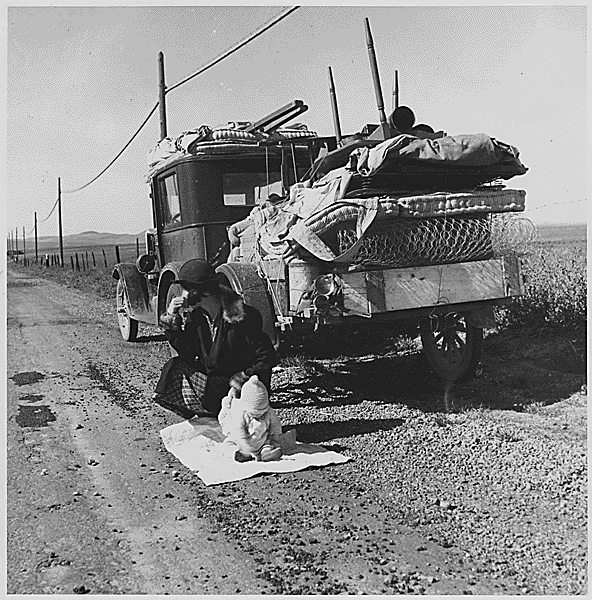 Farm Security Administration: farmers whose topsoil blew away joined the sod caravans of "Okies" on Route 66 to California. (Circa 1935)
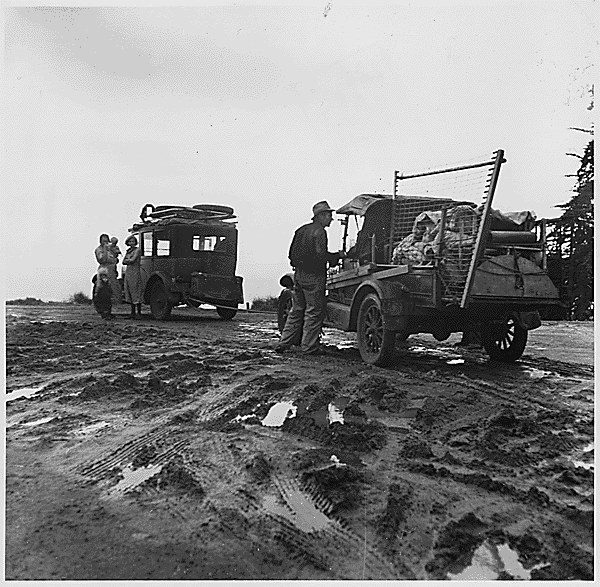 Farm Security Administration: Families on the road with all their possessions packed into their trucks, migrating and looking for work. (Circa 1935)
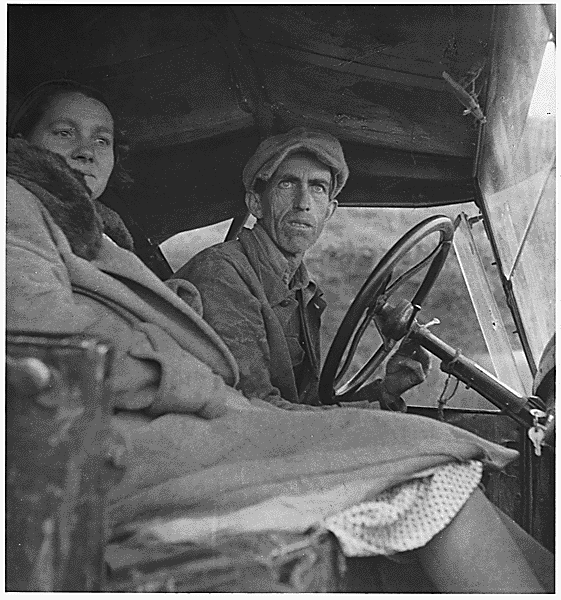 Farm Security Administration: migrants. (Circa 1935)
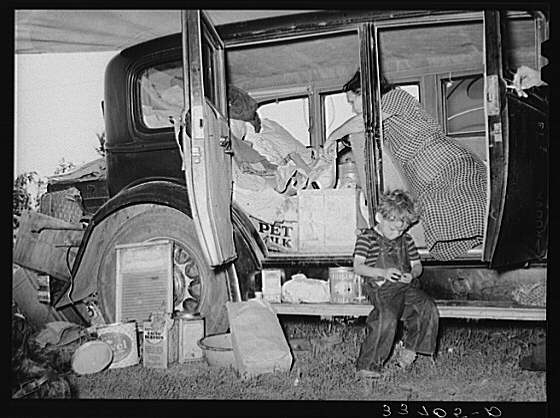 Migrant Family, Muskogee, OK by Dorothea Lange
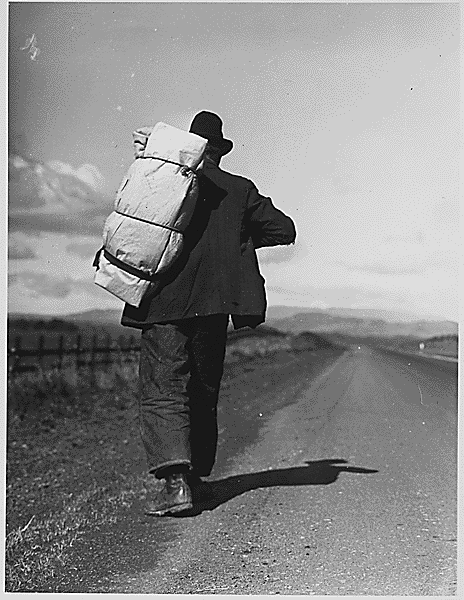 Farm Security Administration: Migrant worker on California highway. (Circa 1935)
Work camps
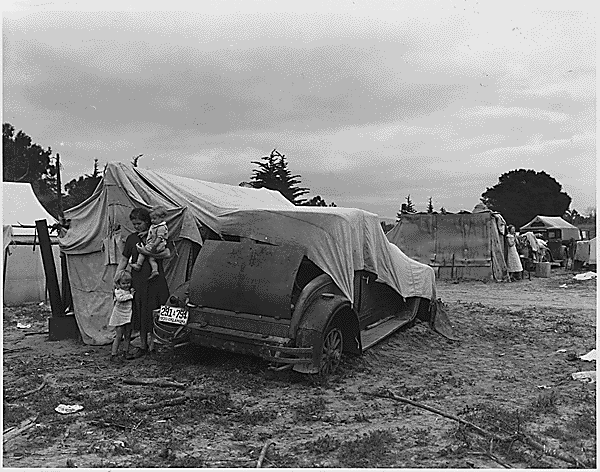 Migrant family looking for work in the pea fields of California. (Circa 1935)
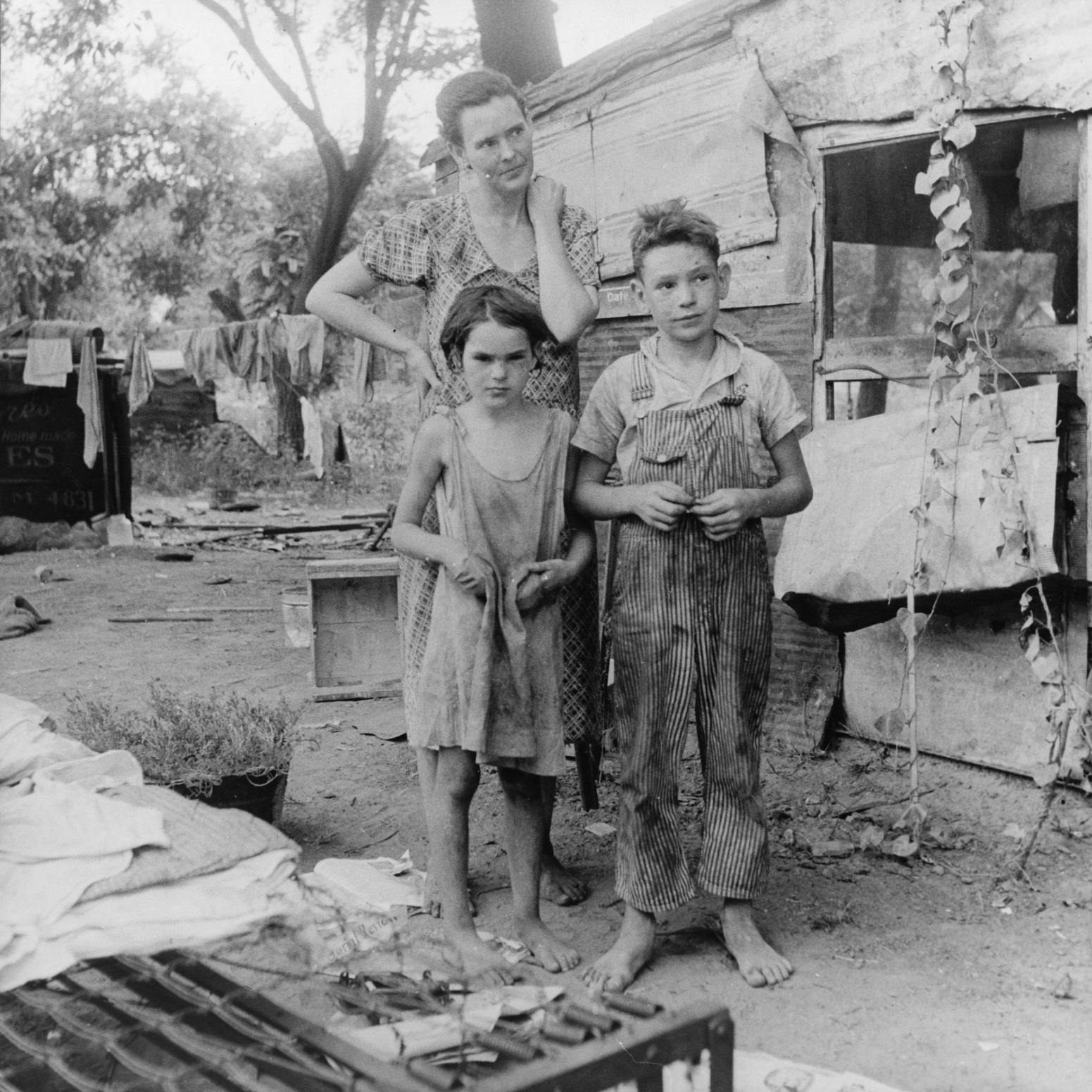 Family during the Great Depression, California, 1936.
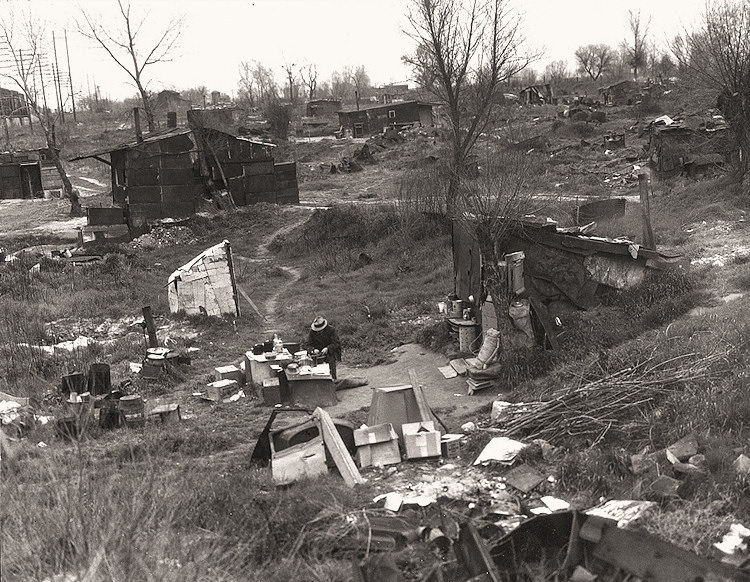 Unhealthy Lifestyle: Migrant workers' camp, outskirts of Marysville, California. The new migratory camps now being built by the Resettlement Administration will remove people from unsatisfactory living conditions such as these and substitute at least the minimum of comfort and sanitation.
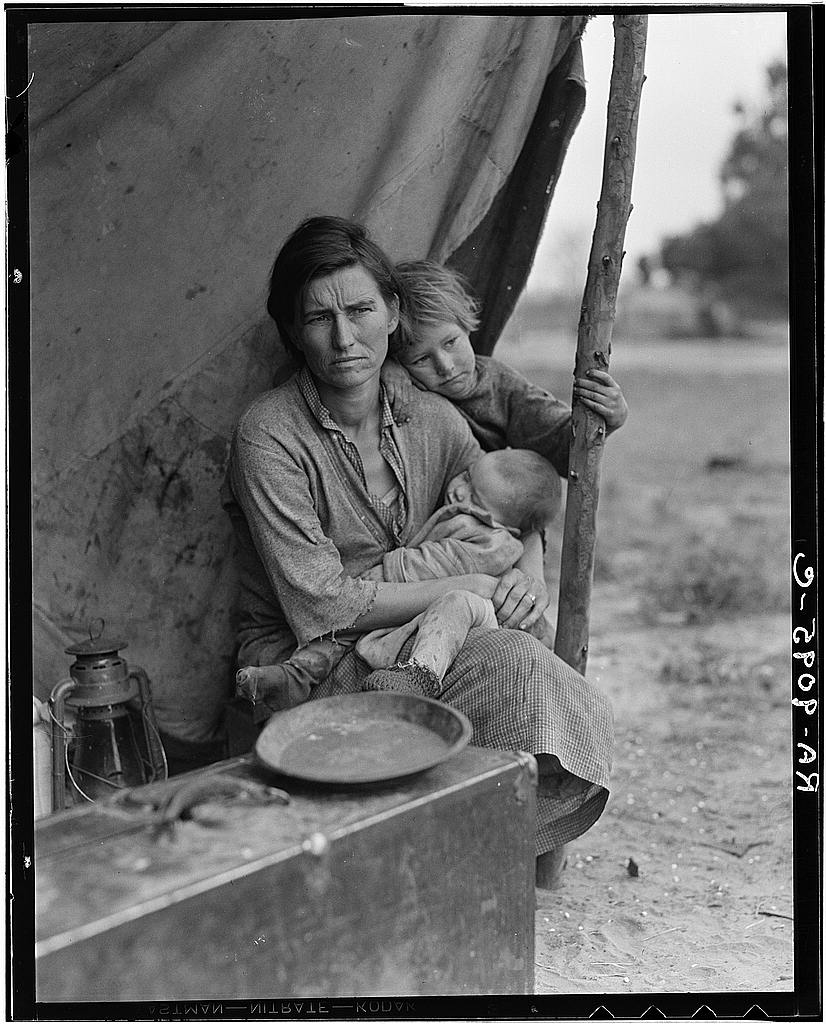 Dorothea Lange, “Migrant Mother,” 1936
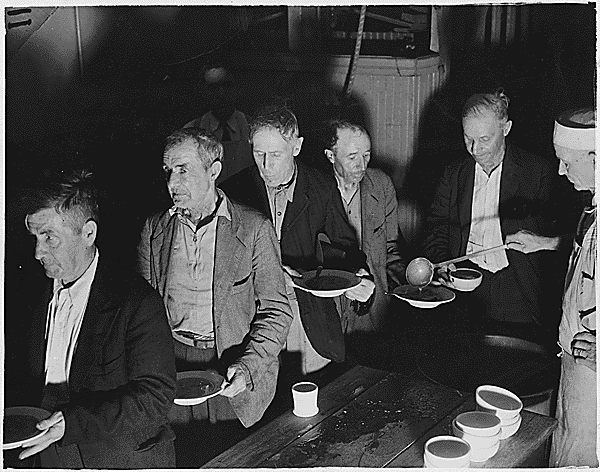 WPA: unemployed shown at Volunteers of America Soup Kitchen: Washington, D.C. (Circa 1936)
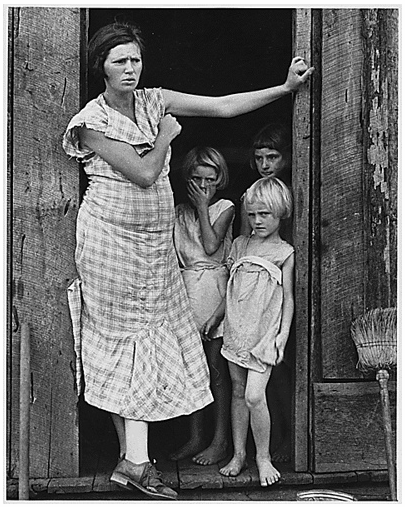 Wife and children of a sharecropper, 1930s.